Добро пожаловать в презентацию опыта работы
ЗНАЧЕНИЕ РЕГИОНАЛЬНОГО КОМПОНЕНТА В НРАВСТВЕННО - ПАТРИОТИЧЕСКОМ РАЗВИТИИ ДОШКОЛЬНИКОВ
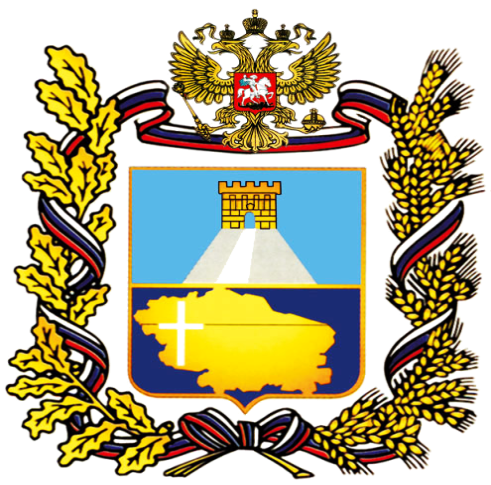 Воспитатель
 МБДОУ Детский сад № 11 «Светлячок»  станицы Зольской
Дмитриенко Оксана Николаевна
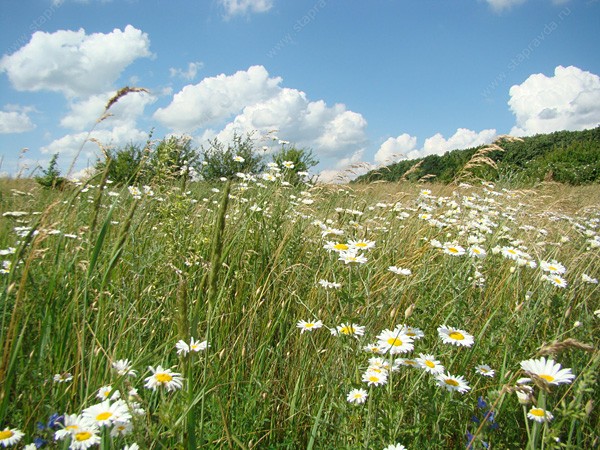 Родина - это первая испытанная ласка, 
первая сознательная мысль, осенившая голову, 
это запах воздуха деревьев, цветов и полей, первые игры, песни и танцы…Это последовательные впечатления бытия, детства, отрочества, юности, молодости и зрелости.
(А.И. Куприн)
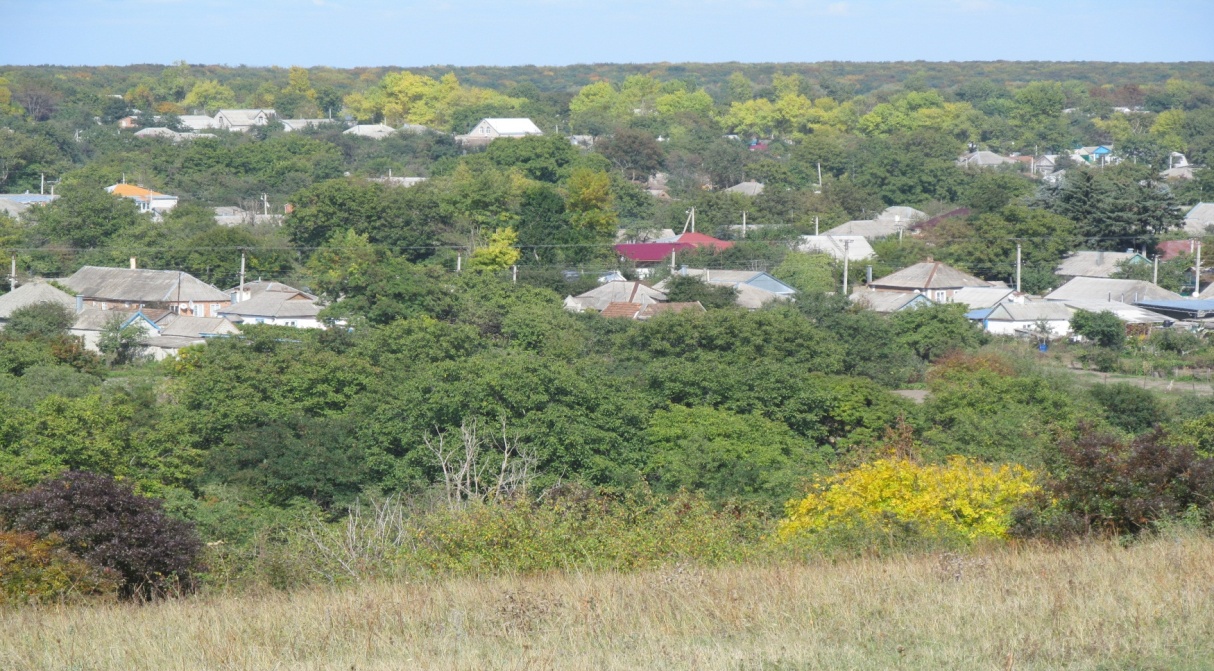 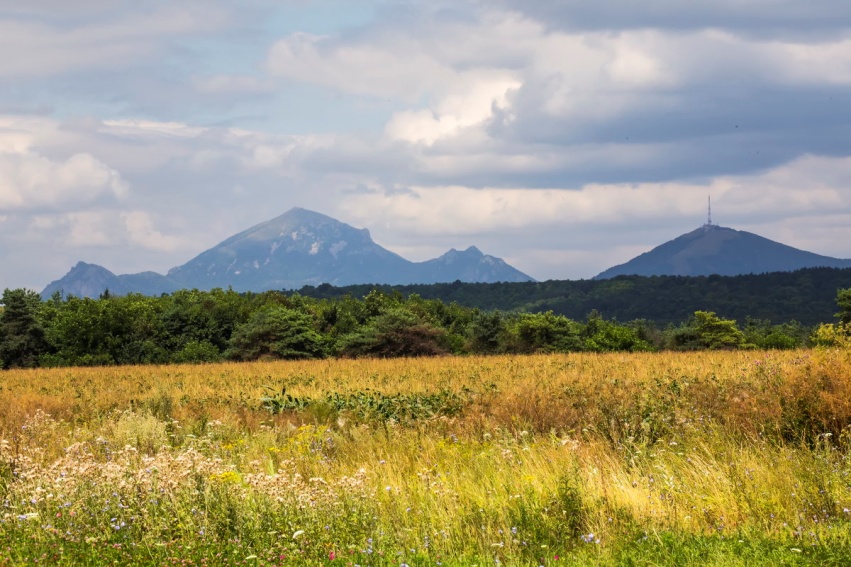 НАПРАВЛЕНИЯ  РЕГИОНАЛЬНОГО КОМПОНЕНТА В НРАВСТВЕННО - ПАТРИОТИЧЕСКОМ РАЗВИТИИ ДОШКОЛЬНИКОВ»
Историко- культурное    
       направление
Эколого-краеведческое
направление
Сформировать представления о материальной культуре:
Основной тип поселений, жилища, предметы быта
Одежда (национальный костюм), украшения
Кушанья национальные
Транспортные средства
Орудия труда
Труд с учетом специфики

Сформировать представления о духовной  культуре:
Народные обычаи, обряды, праздники
Язык, народное творчество
Литература и искусство (песни, танцы, произведения художественного и декоративно-прикладного творчества)
Познакомить дошкольников с растительным и животным миром местного региона
Научить воспринимать природу целостно, понимать доступные существенные связи между живыми организмами и особенностями местного климата и географического расположения
Воспитывать доброжелательное отношение к живой природе родной станицы, края её природным памятникам и животным на основе легенд, поэзии и прозы
ОСНОВНЫЕ ТЕМЫ
ФОРМЫ ОРГАНИЗАЦИИ РЕГИОНАЛЬНОГО КОМПОНЕНТА
основная форма работы – совместная деятельность с детьми;- индивидуальные и групповые беседы;-дидактические, подвижные, сюжетно-ролевые игры;-интегрированная деятельность;-экскурсии, видео и фотоэкскурсии;
проектная деятельность
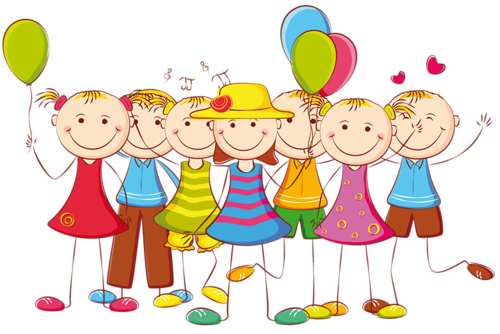 ПРЕДМЕТНО - РАЗВИВАЮЩАЯ СРЕДА
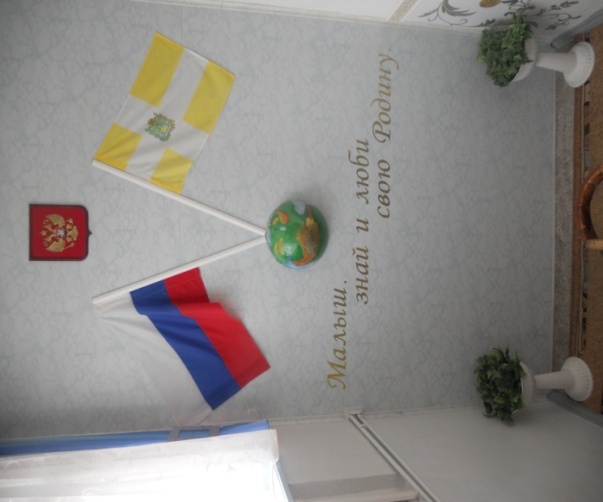 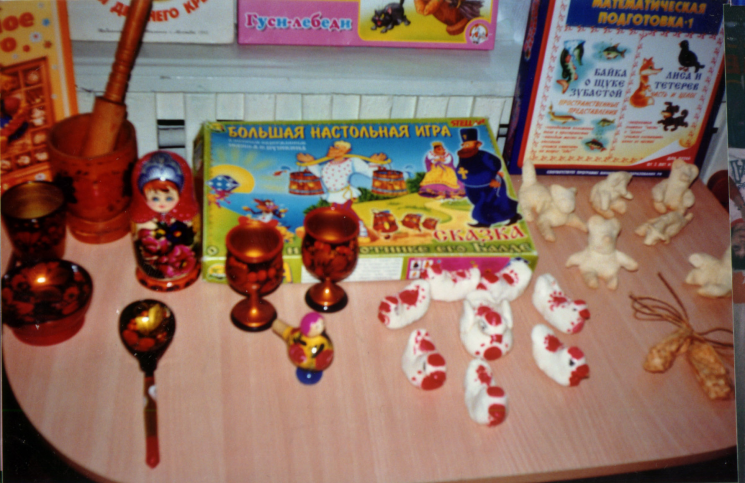 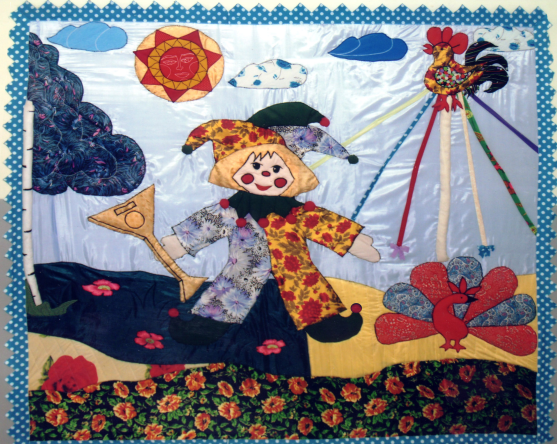 Уголок 
народно-прикладного творчества
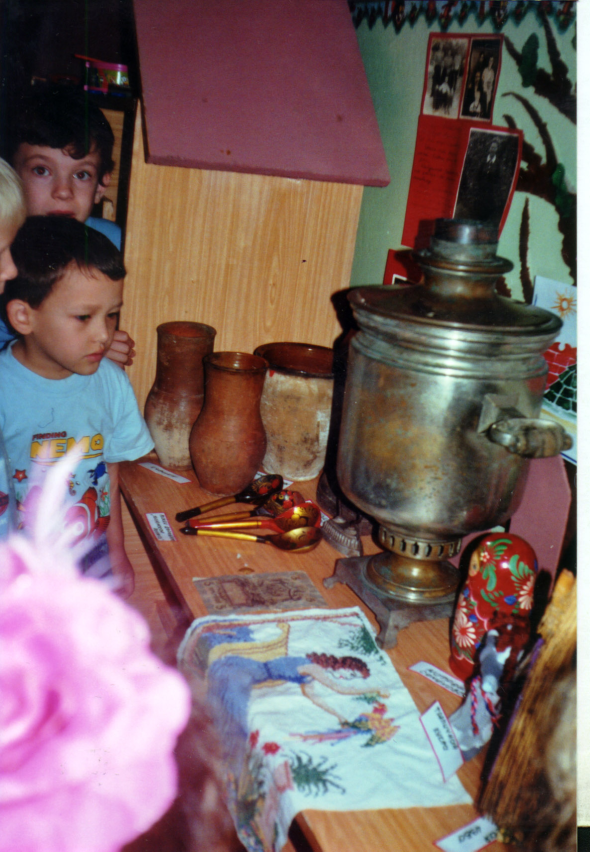 Уголки  символики
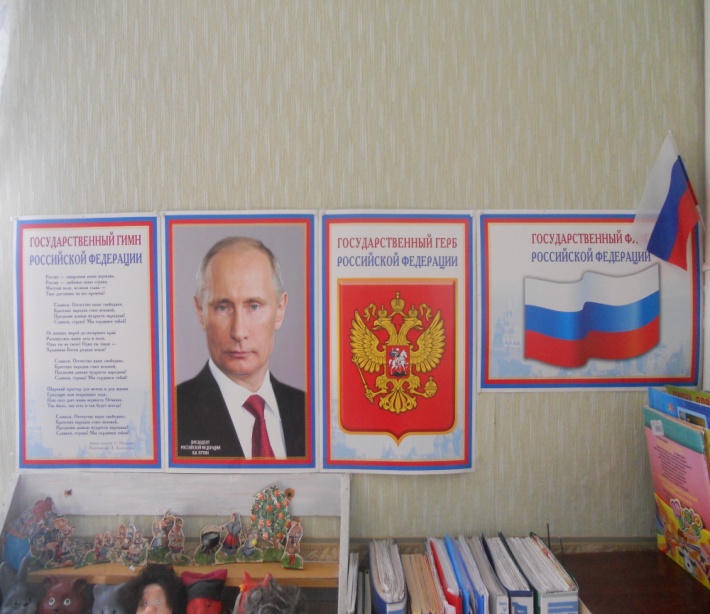 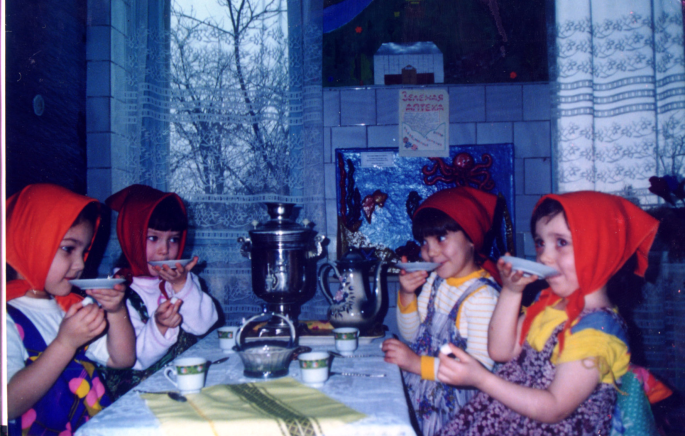 Наши сюжетные игры
Уголок коллекций старины
Непосредственно -  образовательная деятельность
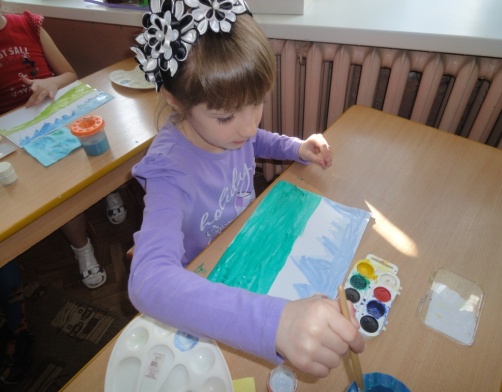 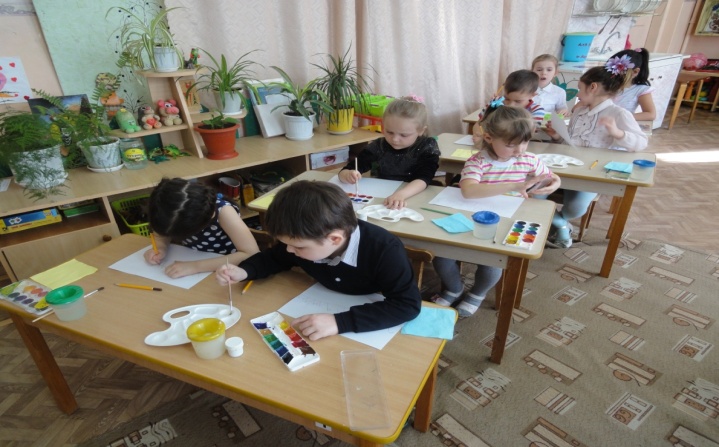 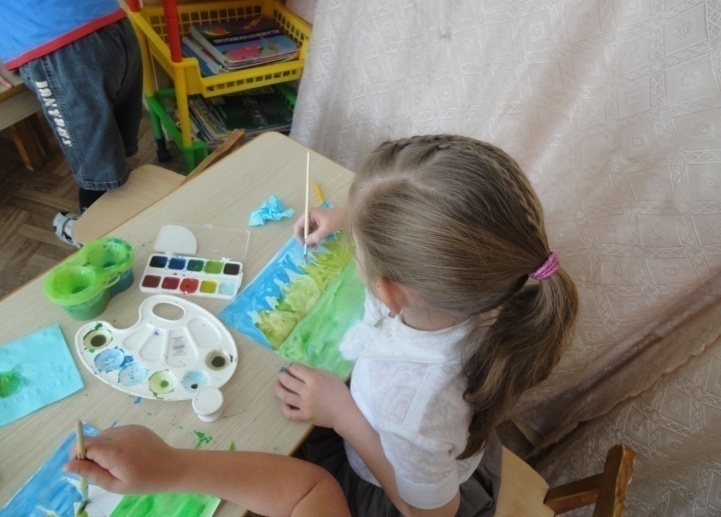 Занятие по художественно-эстетическому развитию 
«Горные вершины Кавказа»
Непосредственно -  образовательная деятельность
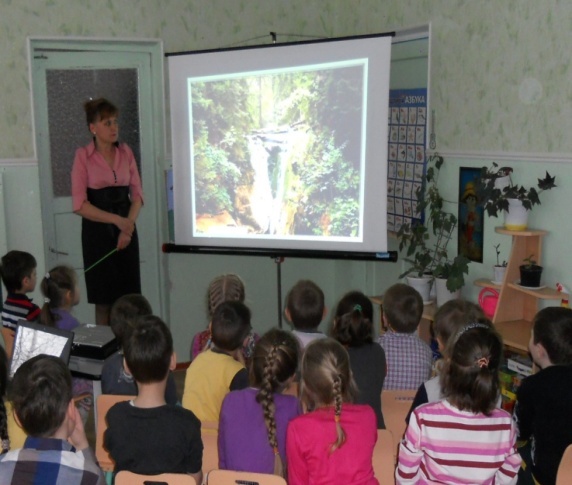 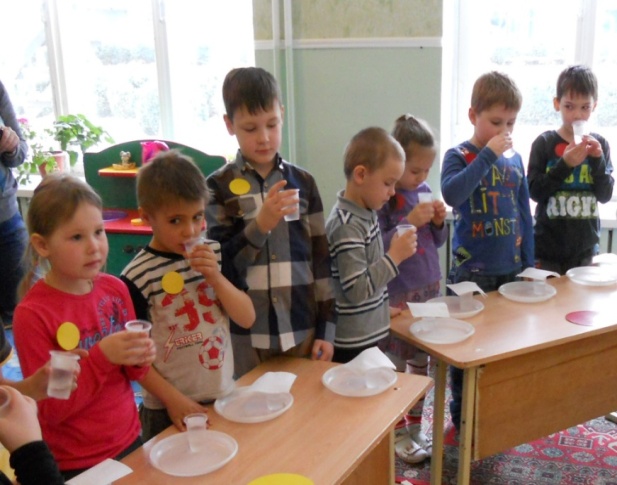 Опыт: «Цвет, вкус , запах нарзана»
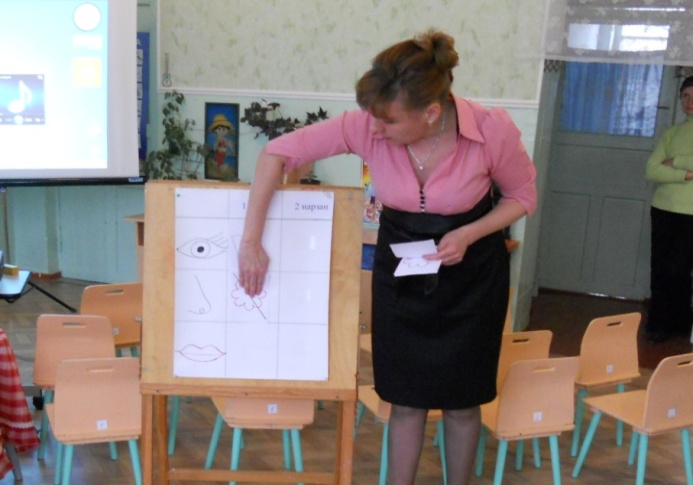 Занятие по познавательному развитию 
«Целительная сила нарзана»
Модель
«Отличительные свойства нарзана и воды»
Беседы
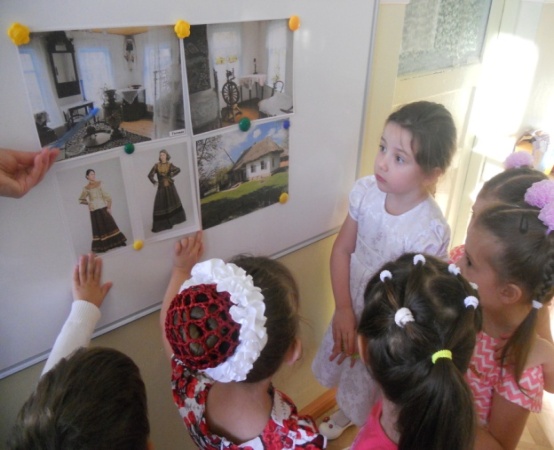 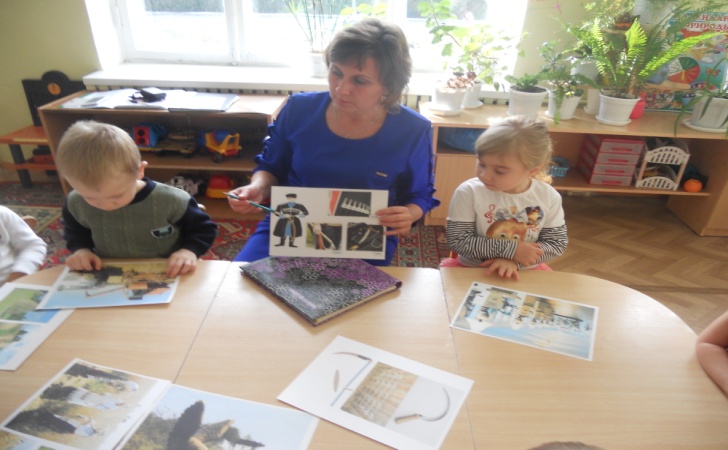 Наряды моей бабушки
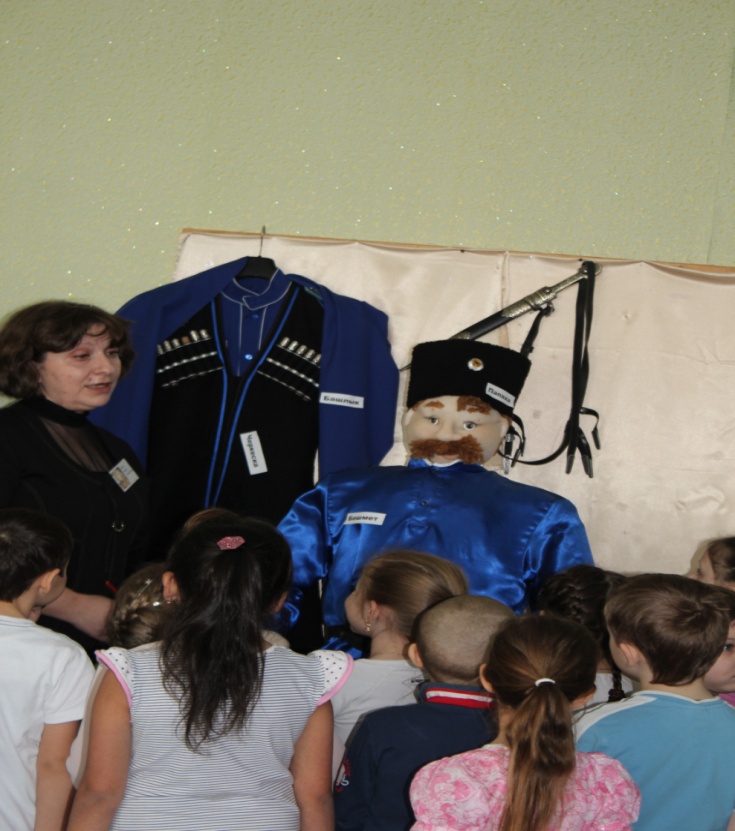 История казачьего костюм
Совместная деятельность на прогулке
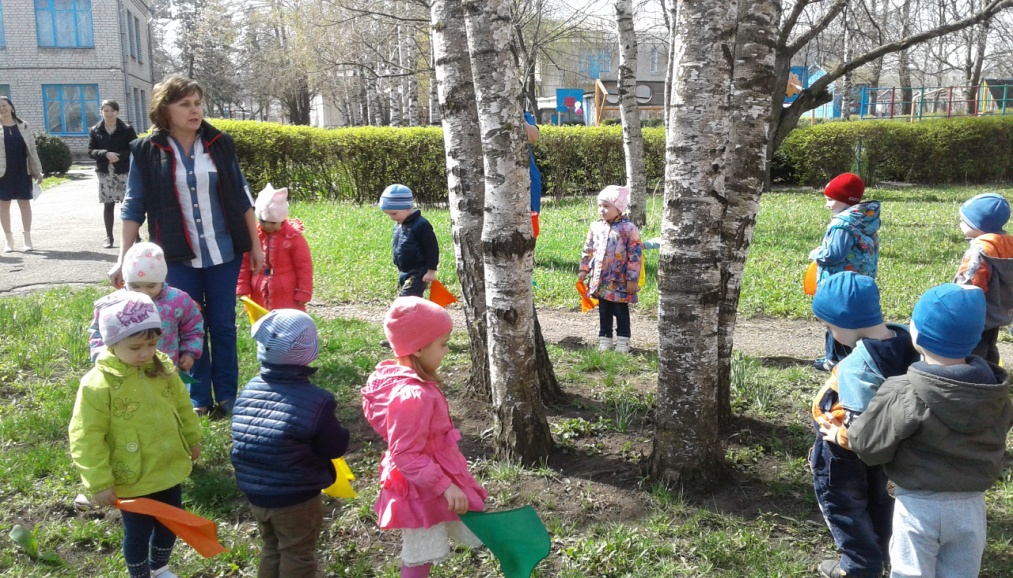 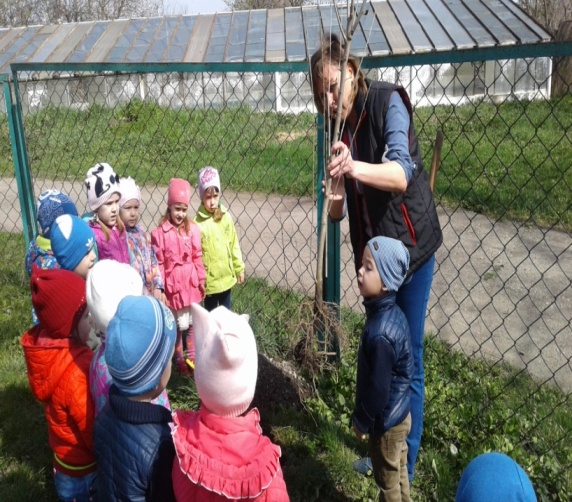 Мы вокруг берёзки хороводом встали
Вот какой наш саженец – озеленим нашу станицу
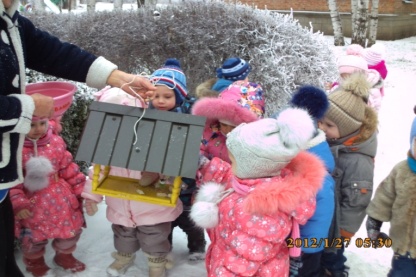 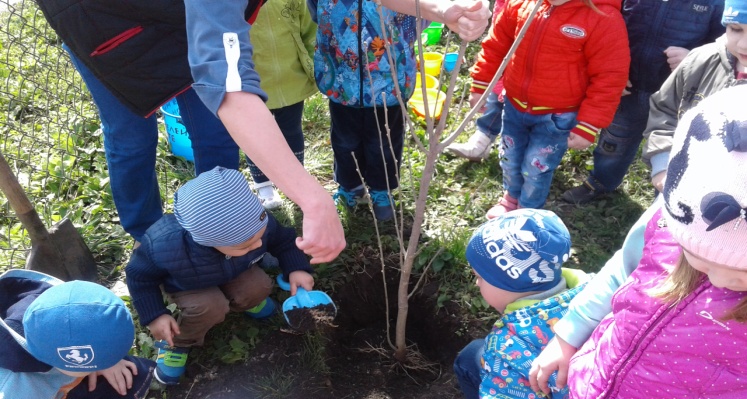 Покормим наших зимующих птиц
ПРОЕКТЫ  и  АКЦИИ
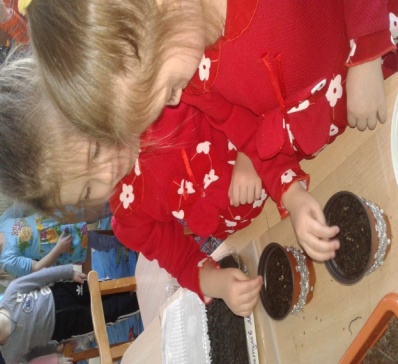 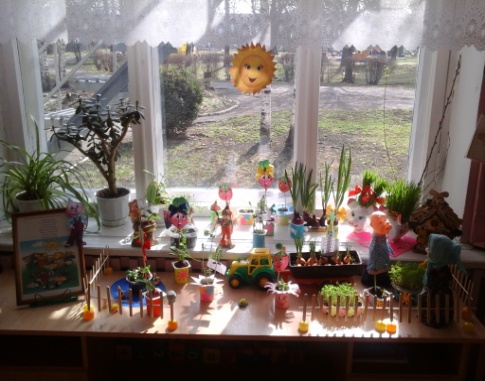 «ОГОРОД   НА ПОДОКОННИКЕ»
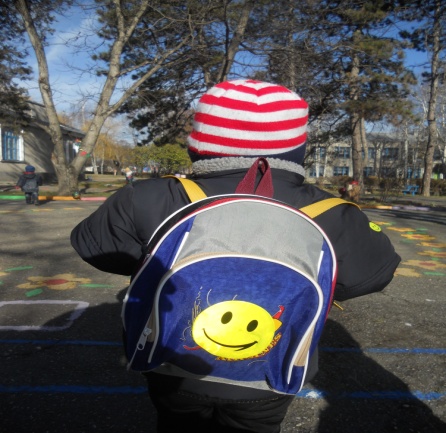 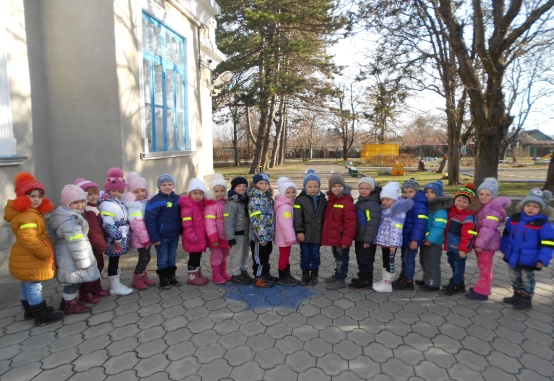 «ЗАСВЕТИСЬ»
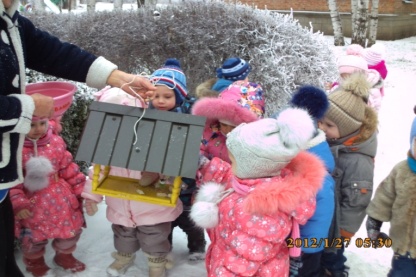 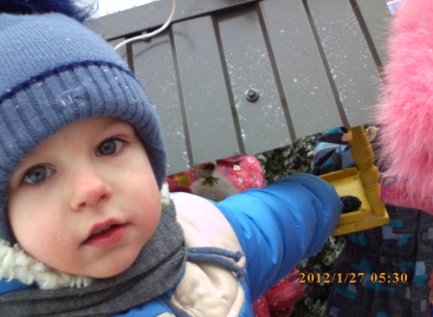 «ПТИЧЬЯ СТОЛОВАЯ»
ПРАЗДНИКИ И РАЗВЛЕЧЕНИЯ
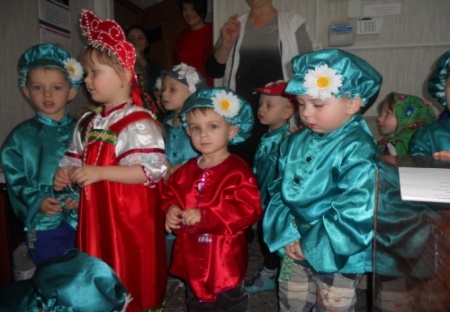 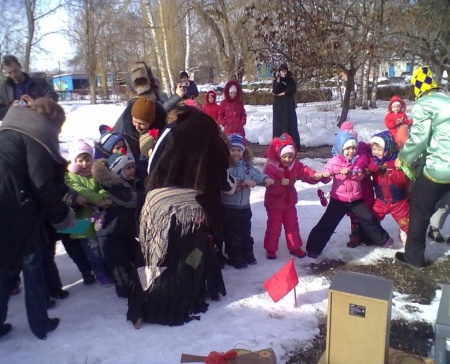 ШАРОКАЯ МАСЛЕНИЦА
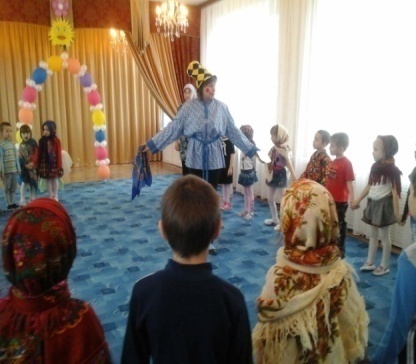 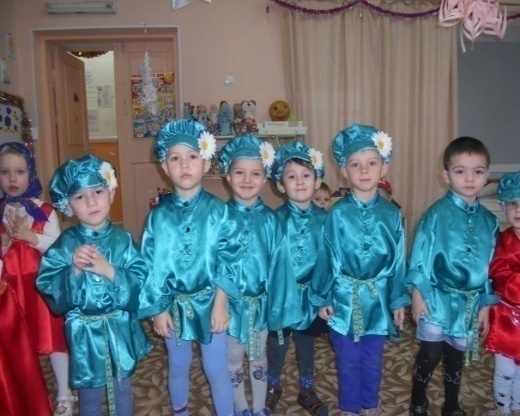 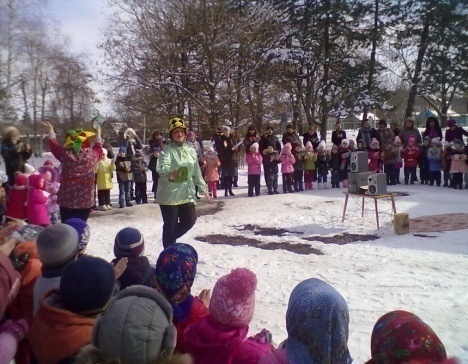 РОЖДЕСТВЕНСКИЕ КОЛЯДКИ
ЭКСКУРСИИ
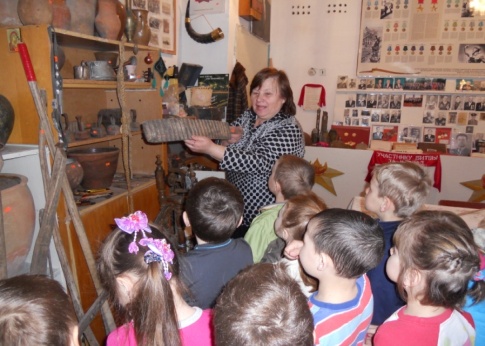 ЭКСКУРСИЯ К «МЕМОРИАЛУ СЛАВЫ»
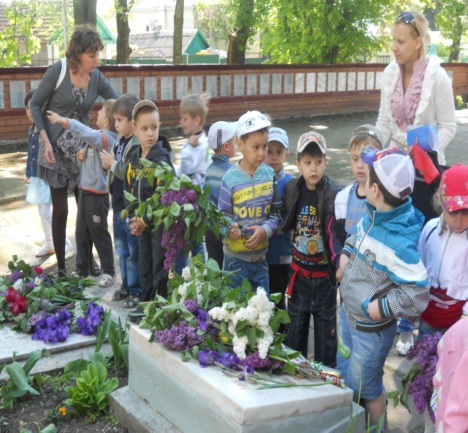 ЭКСКУРСИЯ В ШКОЛЬНЫЙ МУЗЕЙ
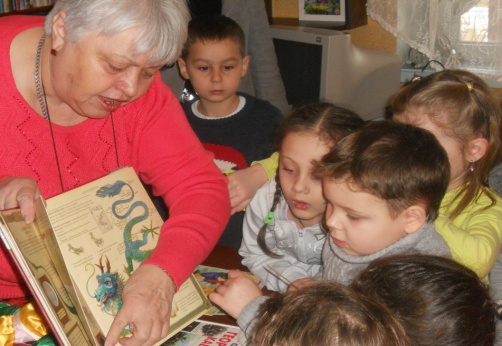 ЭКСКУРСИЯ В ЗОЛЬСКУЮ БИБЛИОТЕКУ
РАБОТА С РОДИТЕЛЯМИ
АКЦИЯ  «КАЖДОЙ ПЕЧУЖКЕ ПО КОРМУШКЕ»
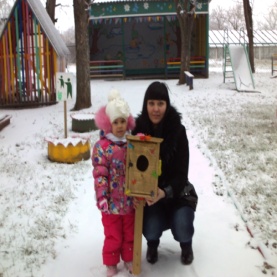 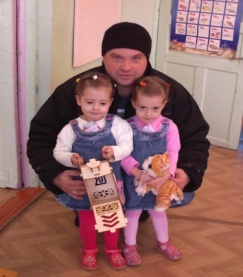 Папины
птенчики
Дизайнерский скворечник
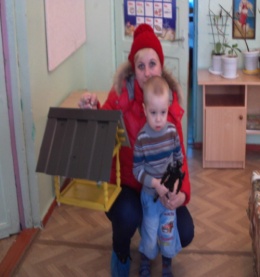 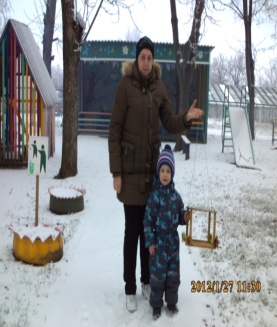 Наши кормушки
РАБОТА С РОДИТЕЛЯМИ
КОНКУРС- ВЫСТАВКА «КАЗАЧЬЯ ОСЕНЬ»
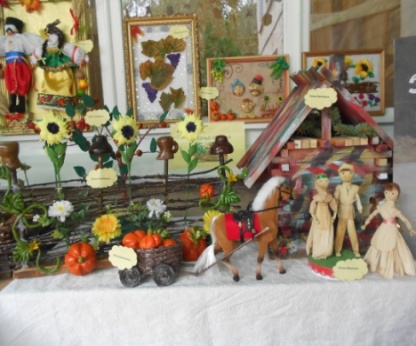 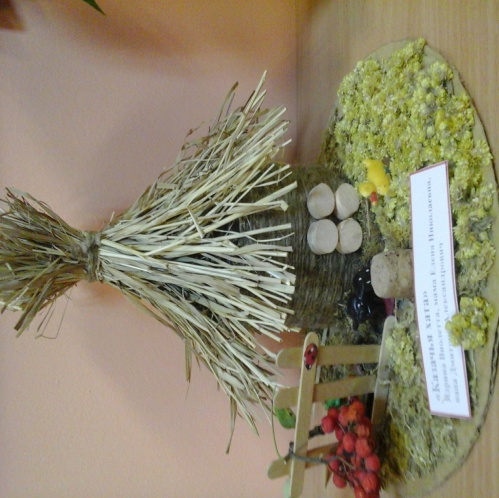 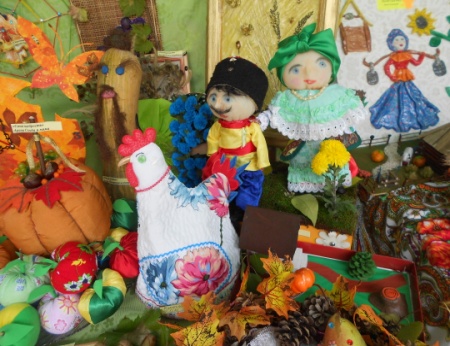 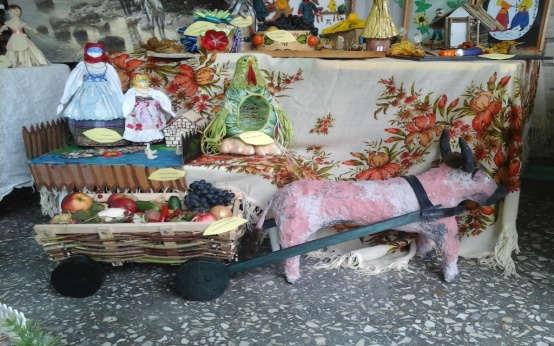 »
Проект «Герб моей семьи»
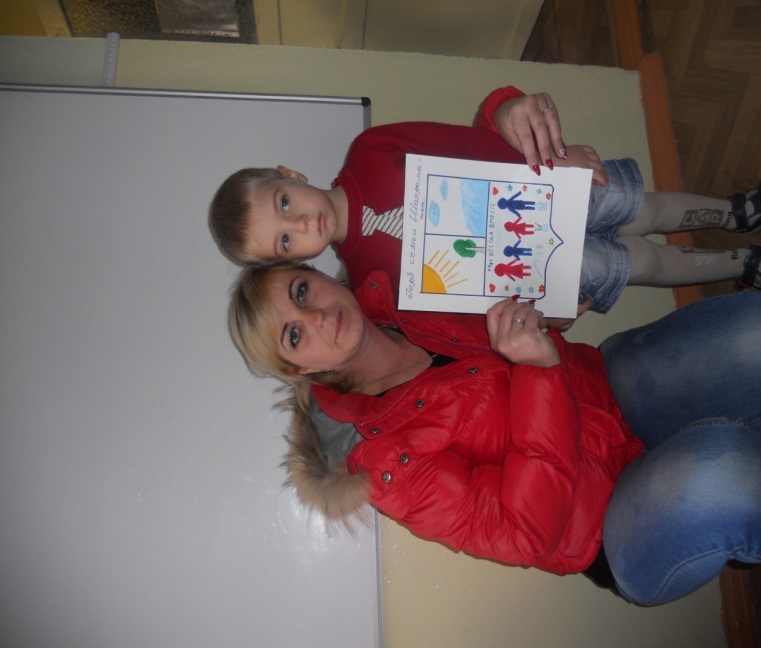 »
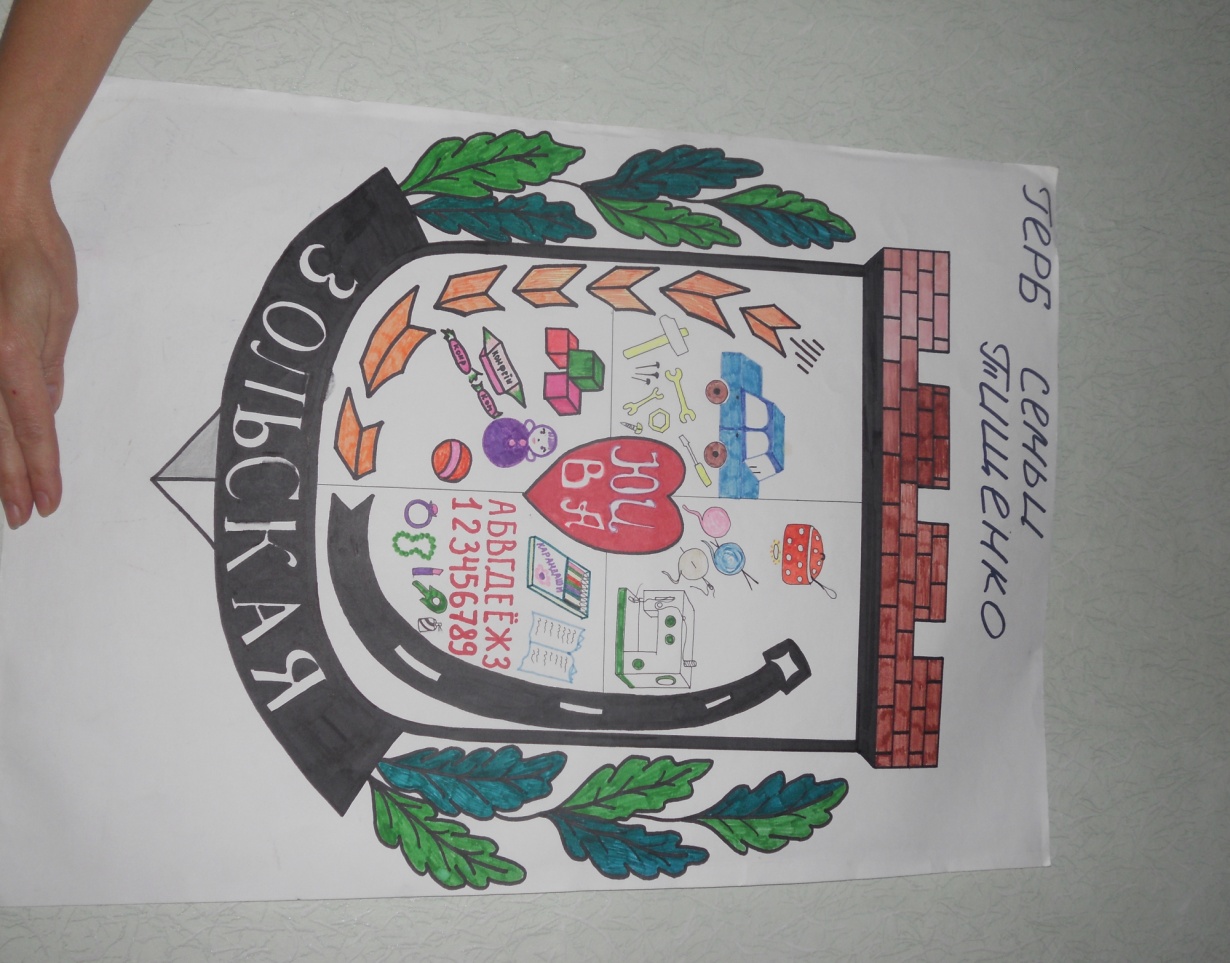 Герб семьи Тарасенко
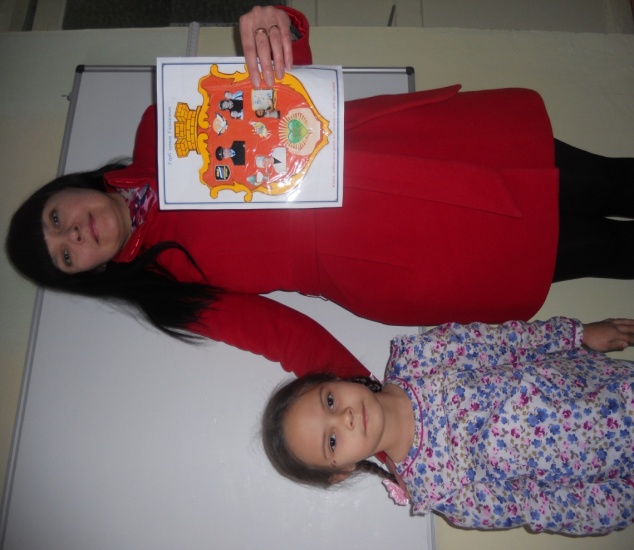 Герб семьи Тищенко
Герб семьи Кучкины
РАДОТА С ПЕДАГОГАМИ
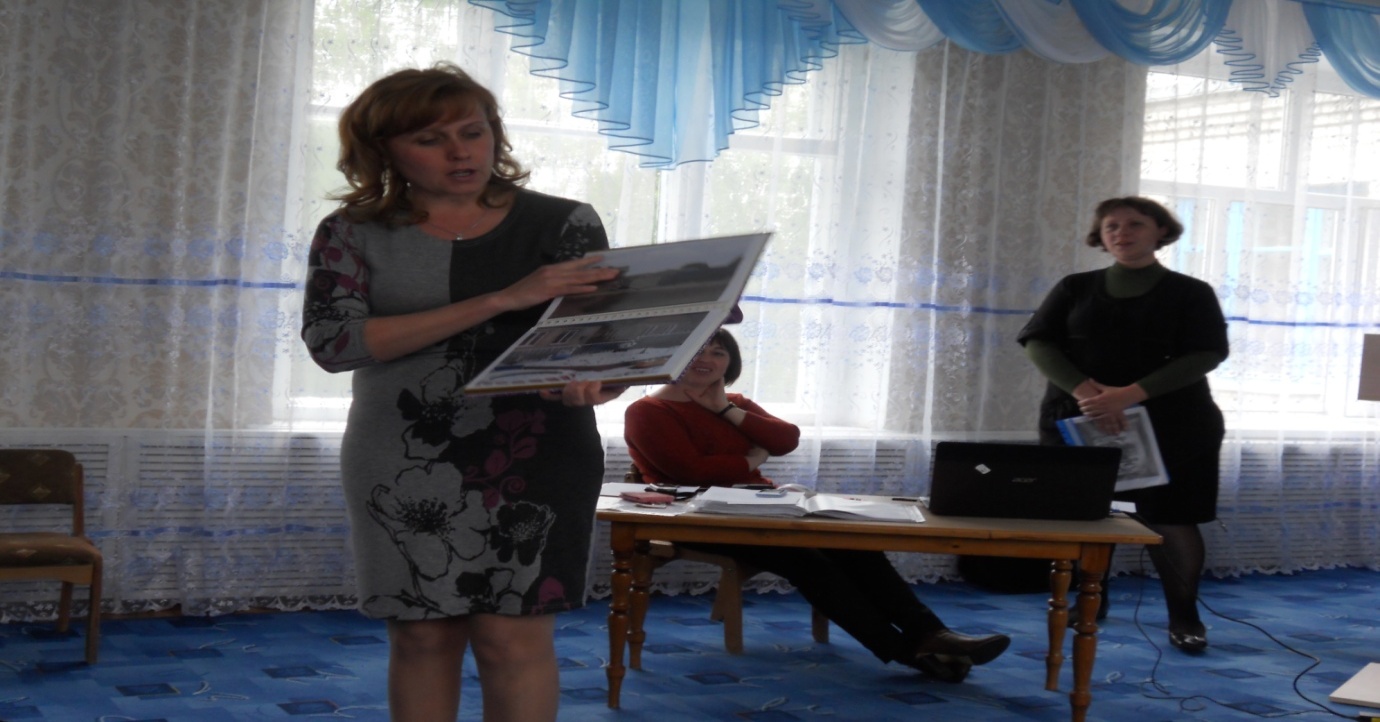 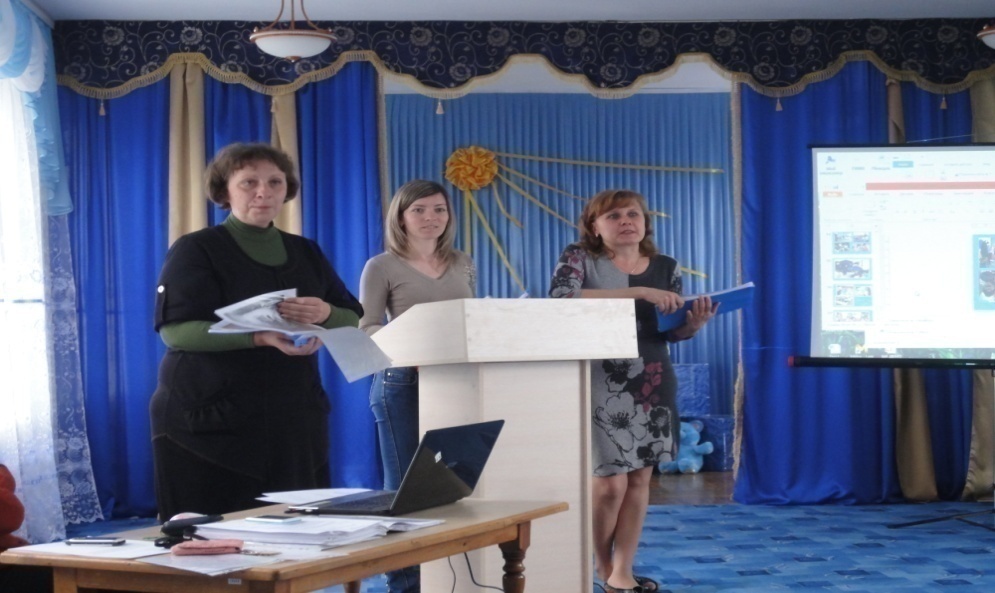 Защита проекта 
 «РОДНОЙ КРАЙ»
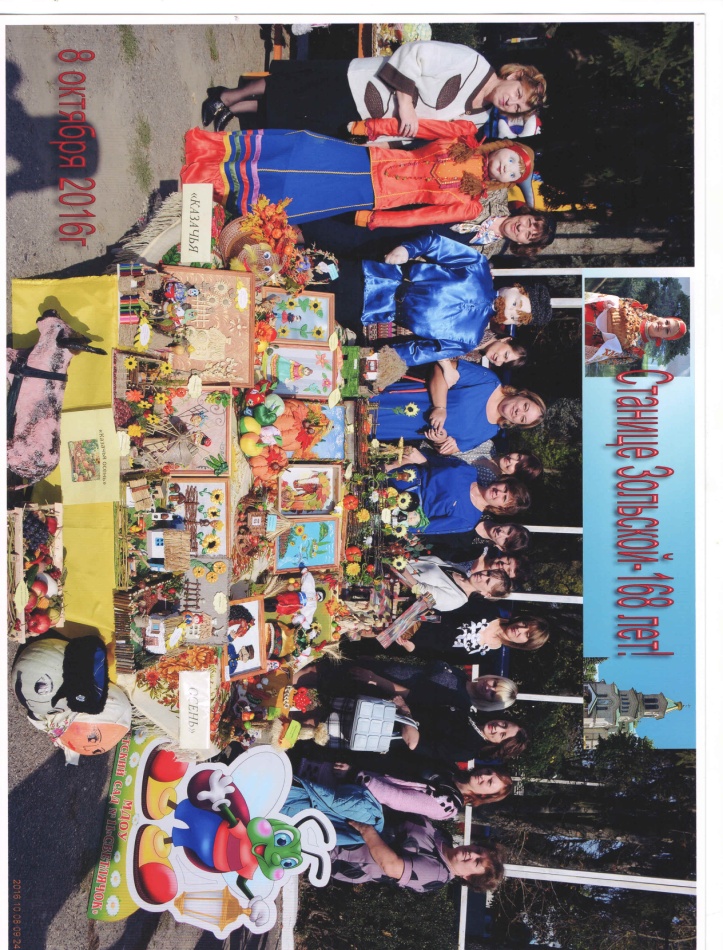 Выставка на день Станицы
«ПЕДСОВЕТ»
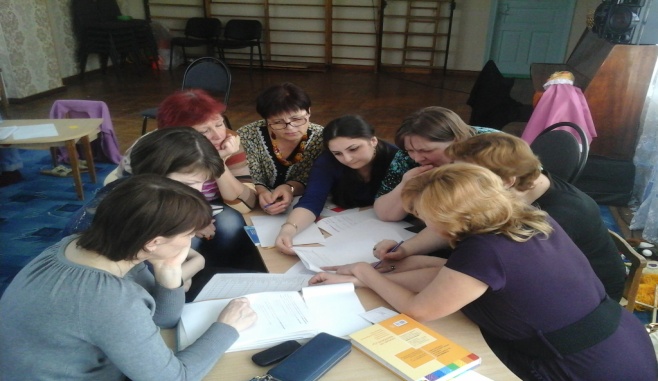 МОИ ДОСТИЖЕНИЯ
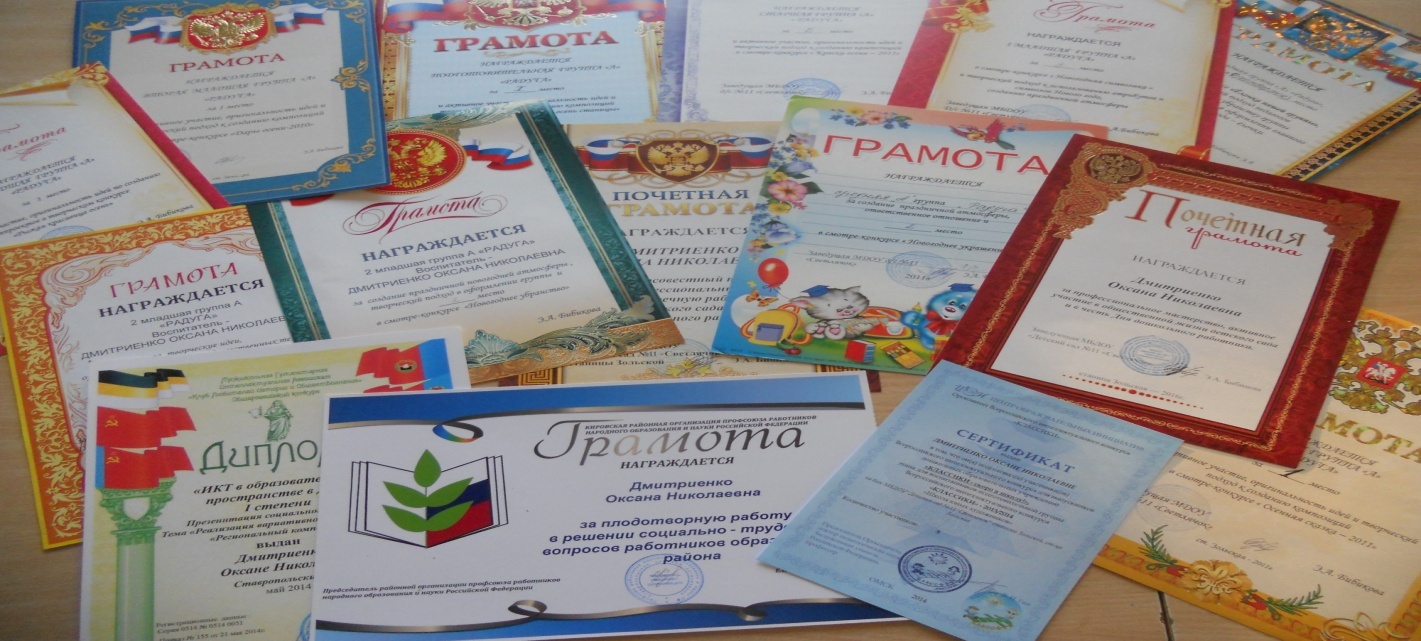 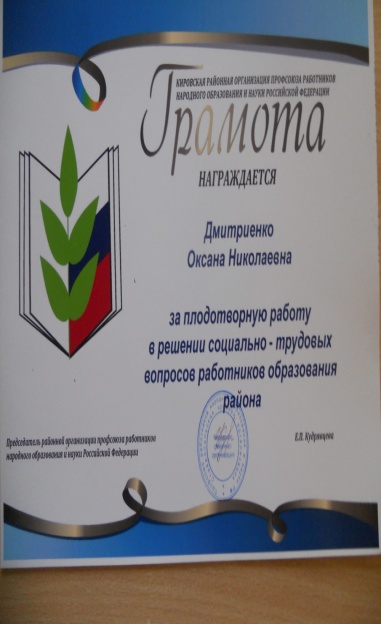 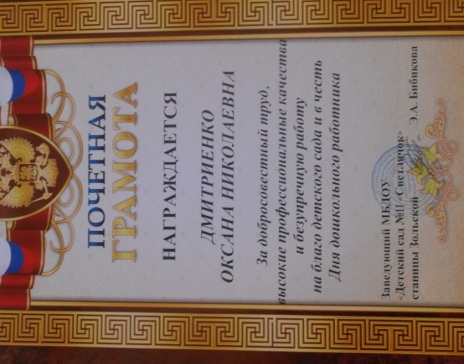 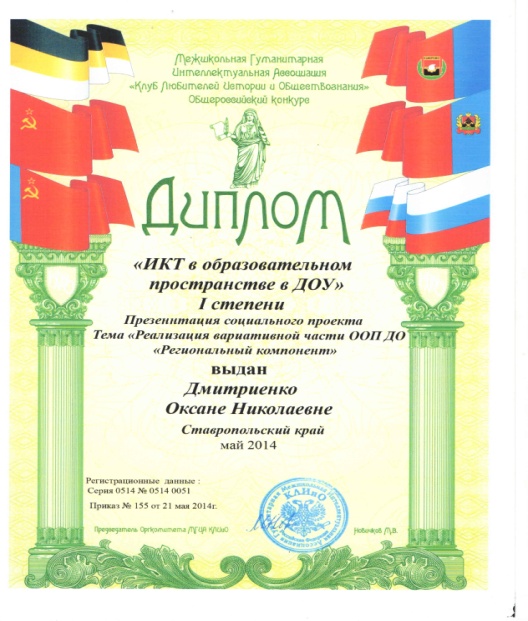 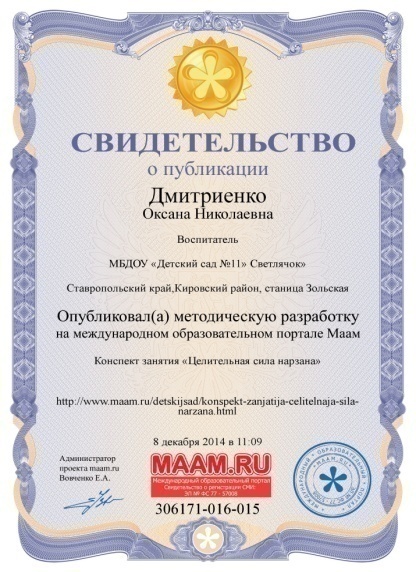 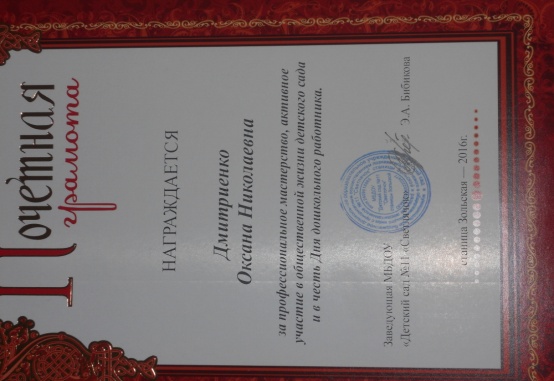 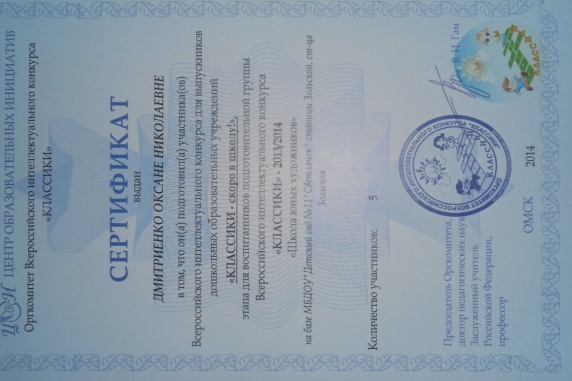